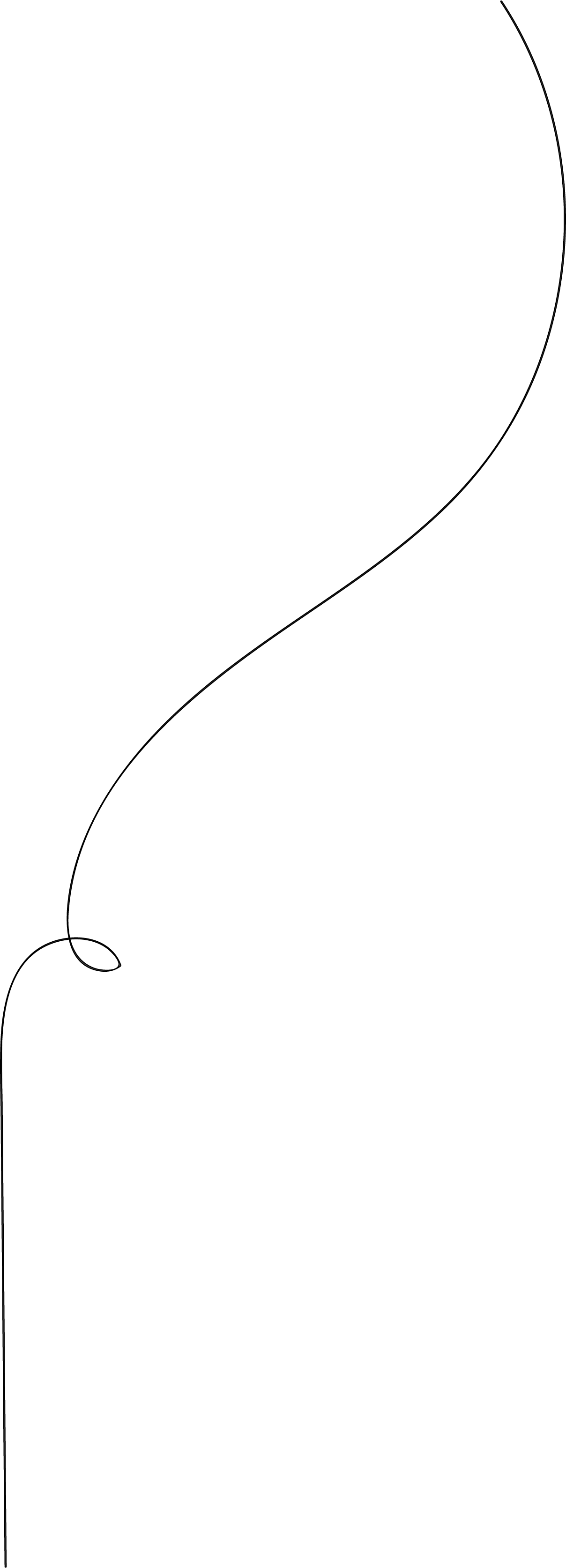 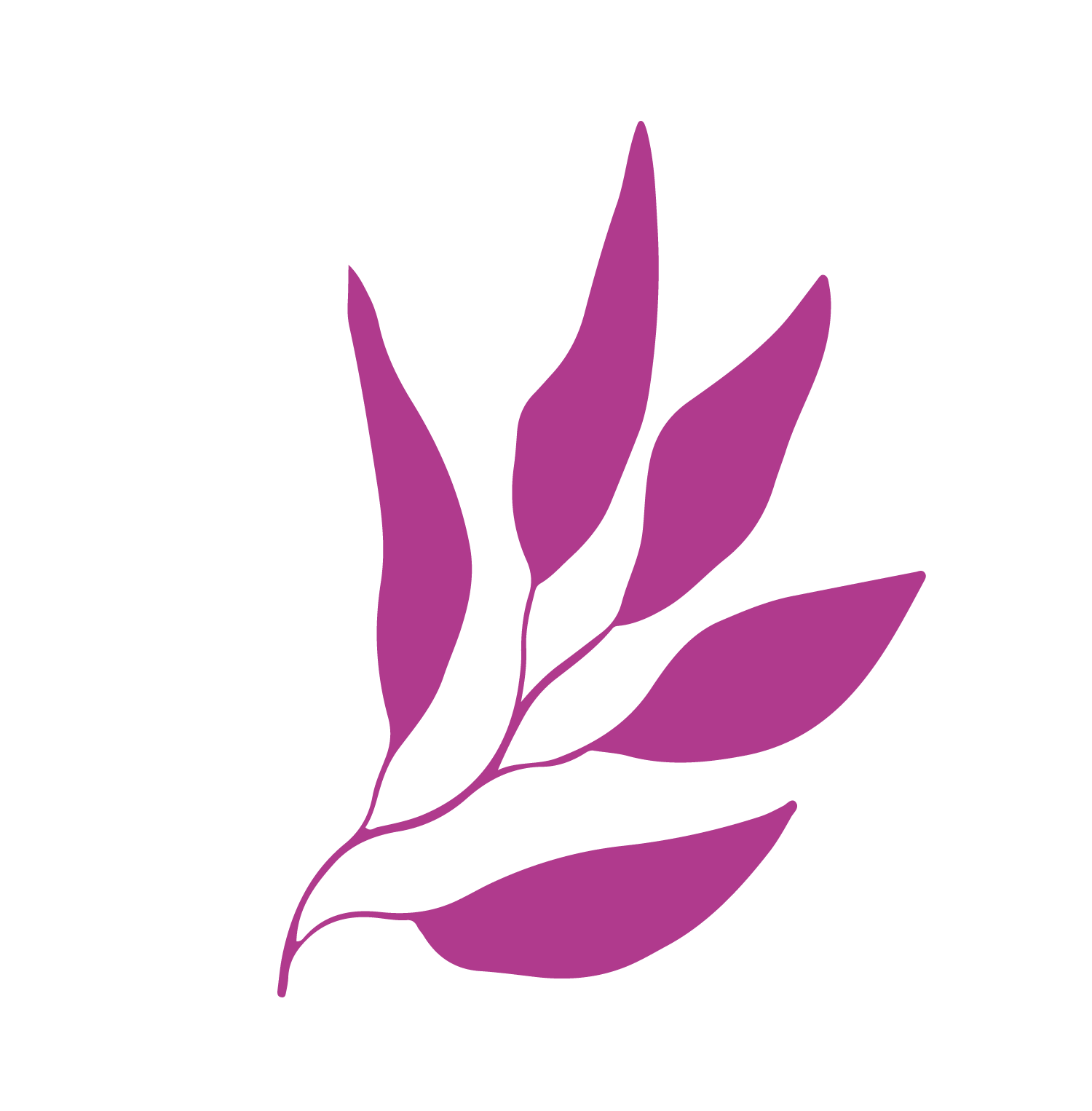 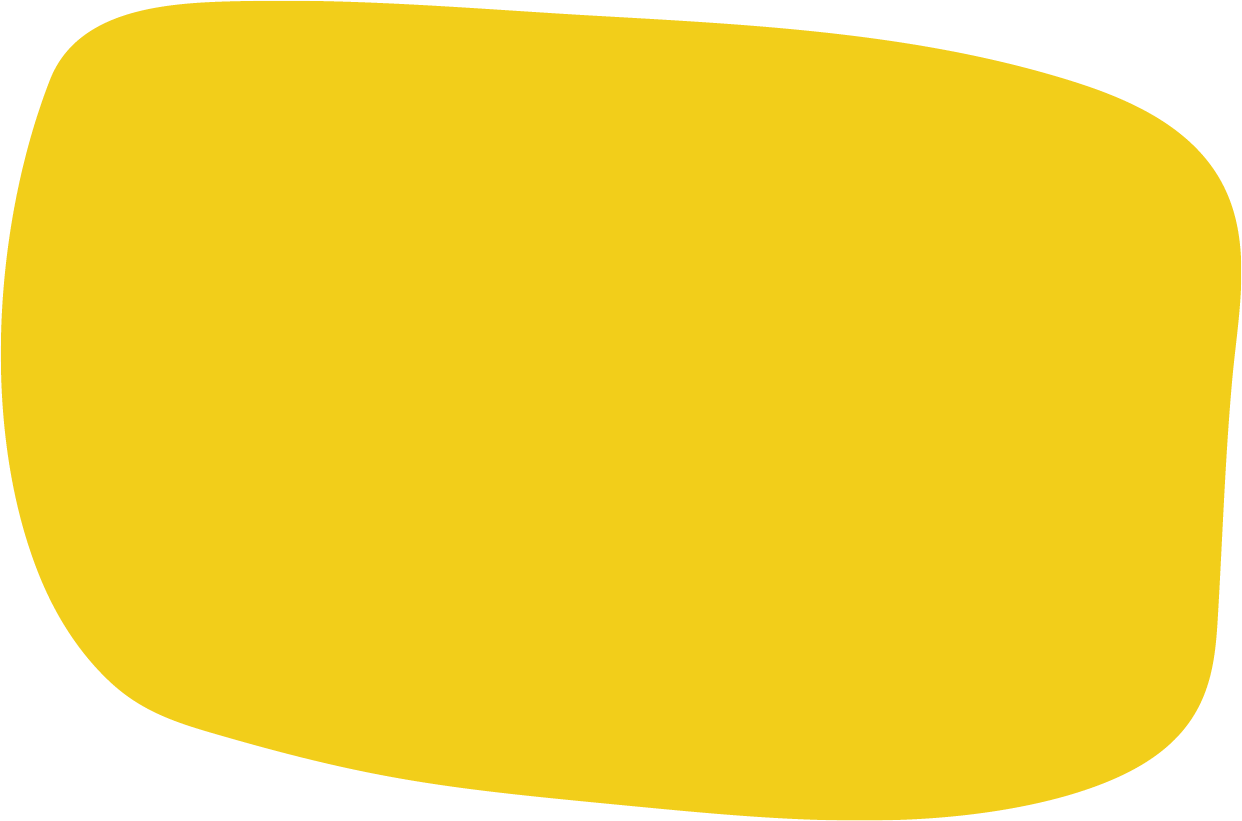 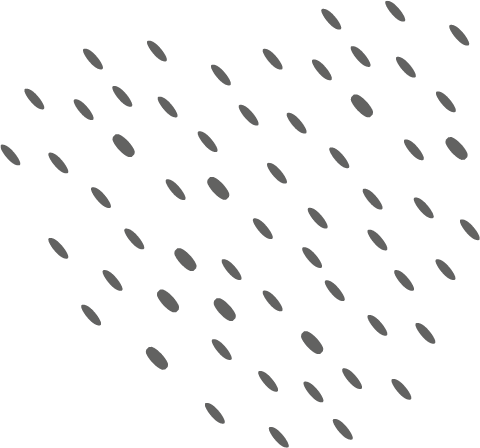 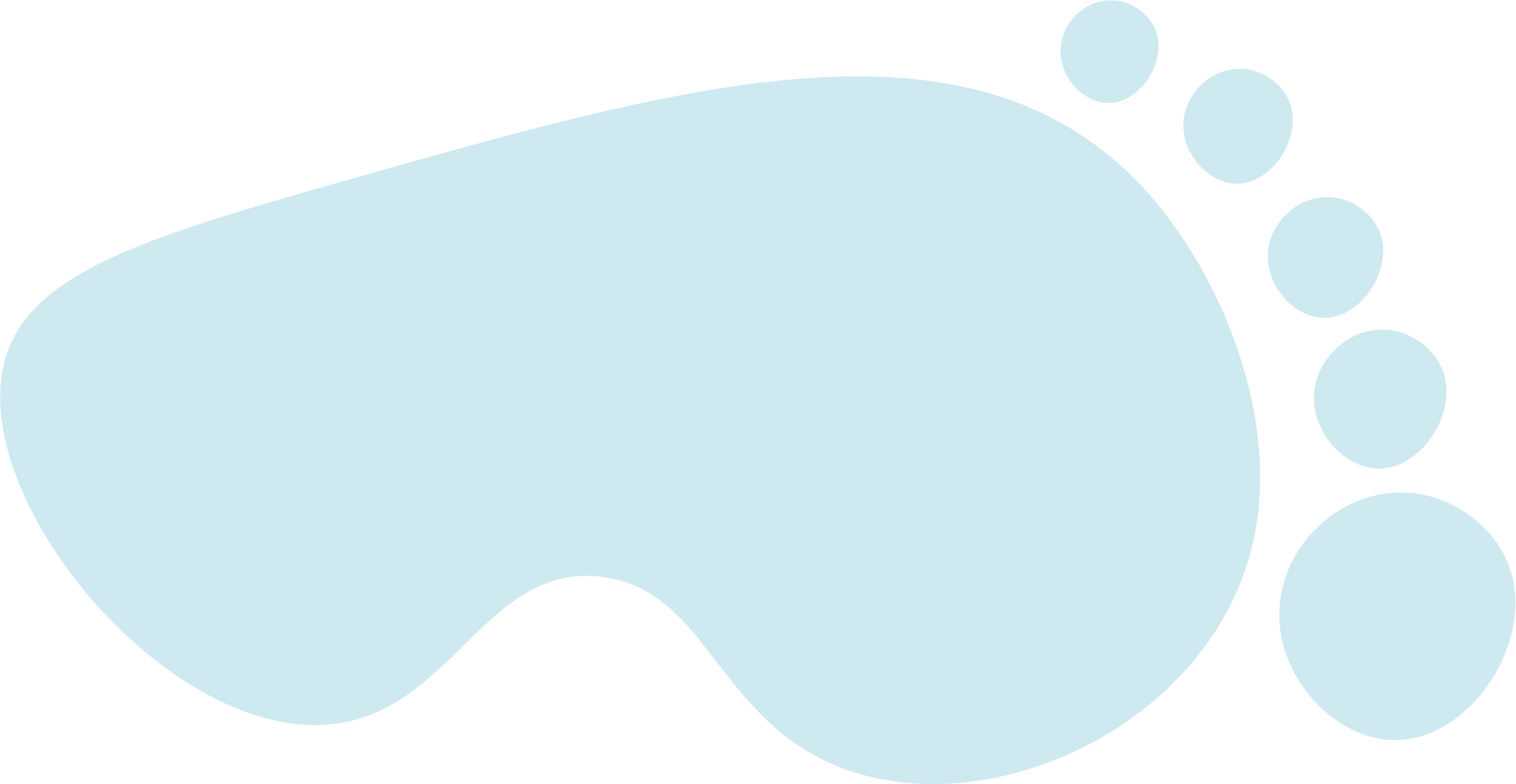 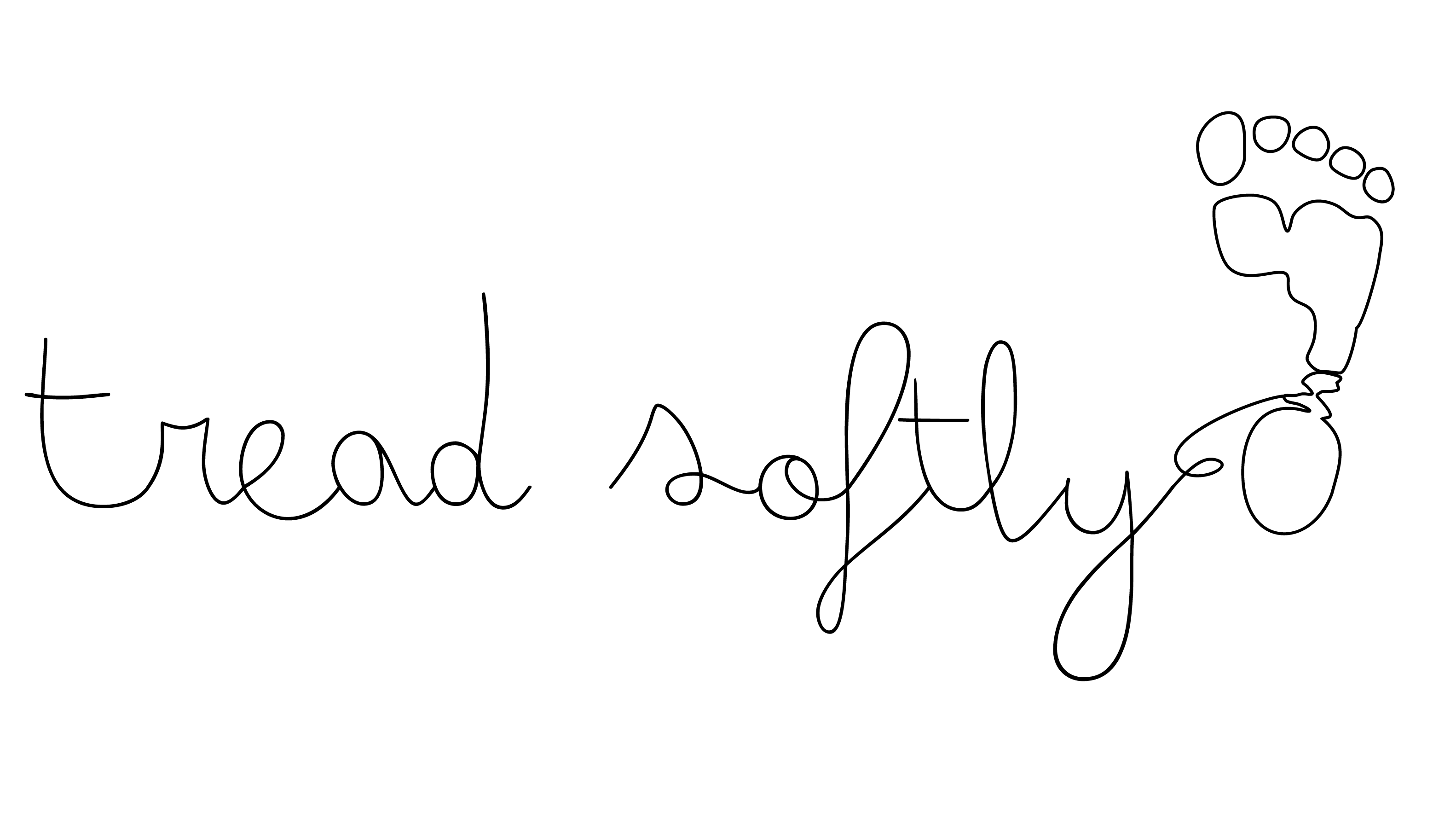 ENVIRONMENT SUNDAY
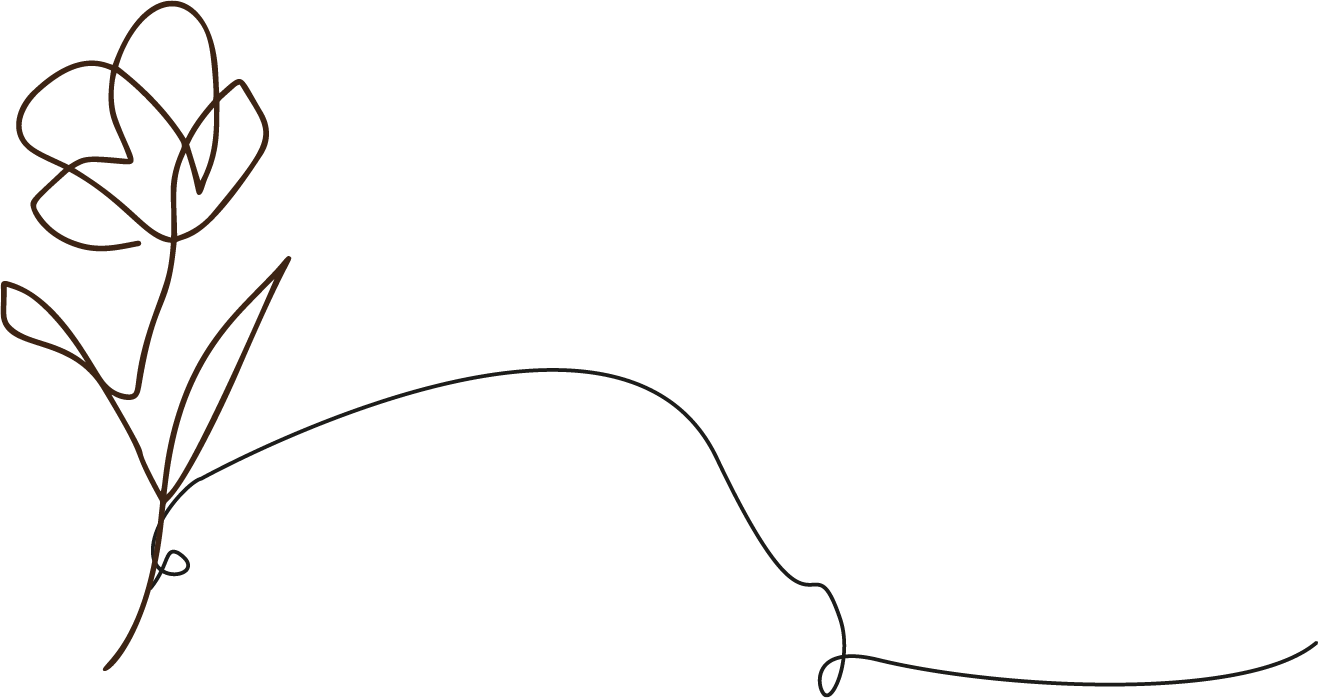 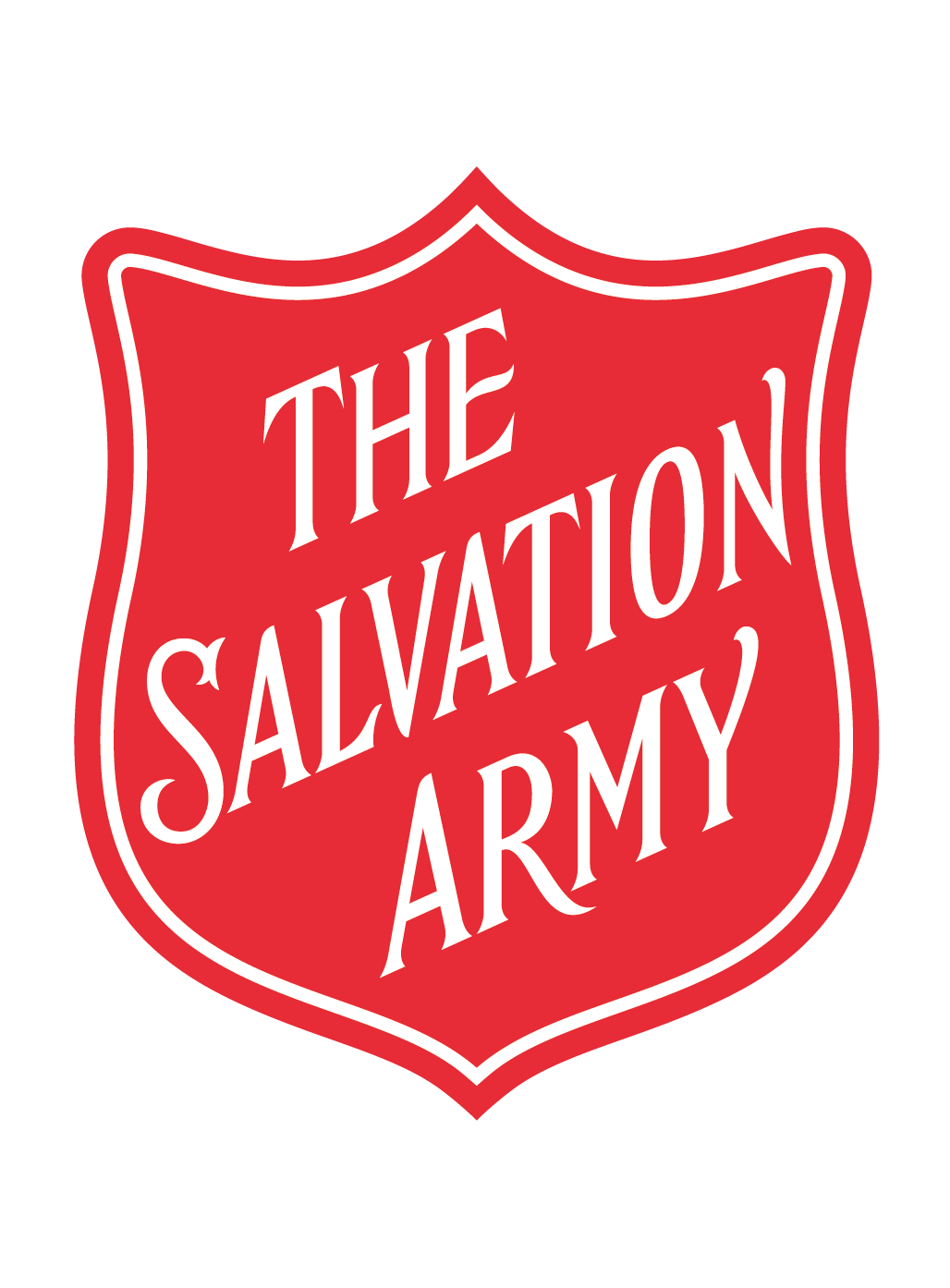 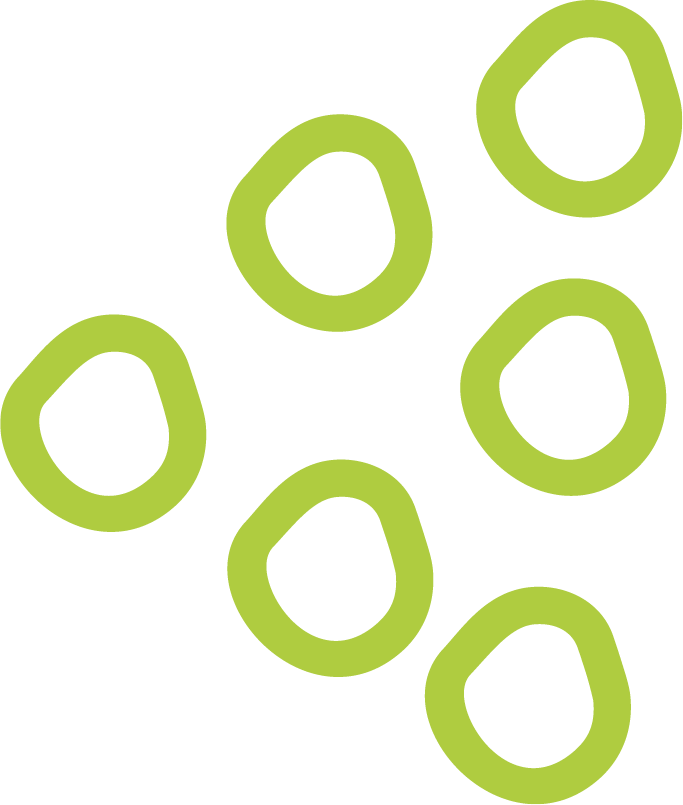 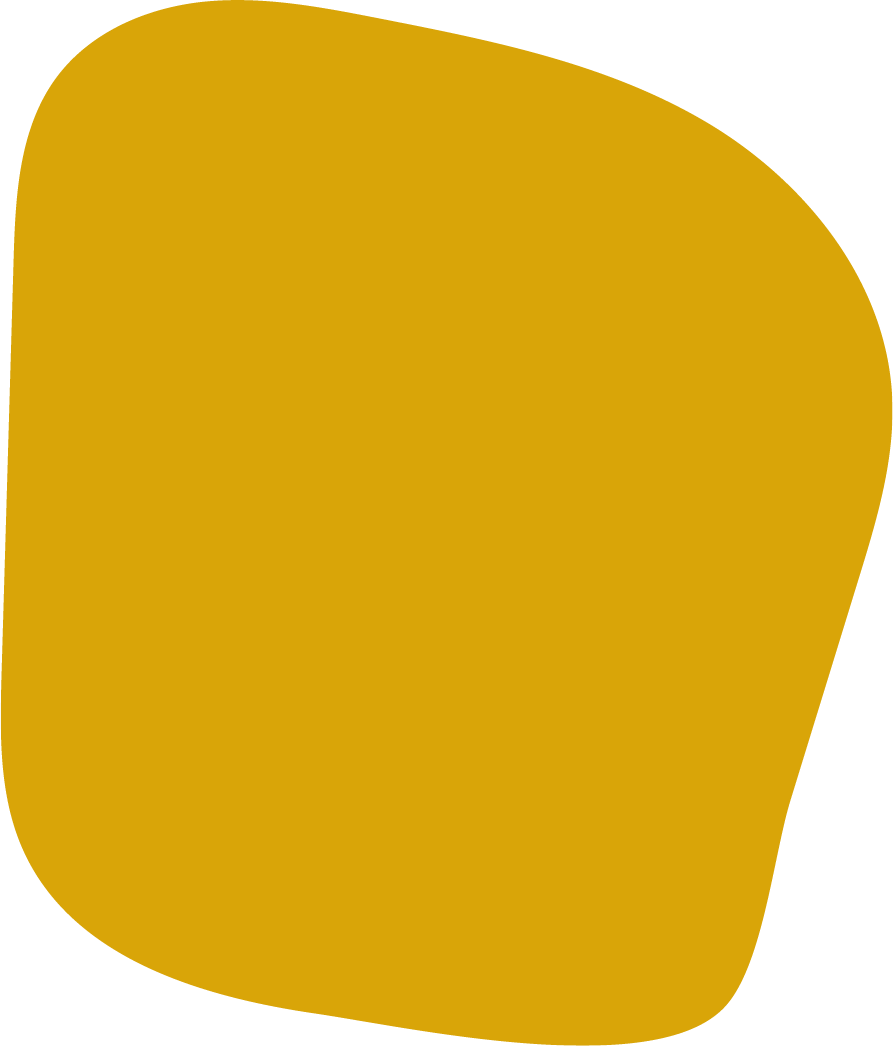 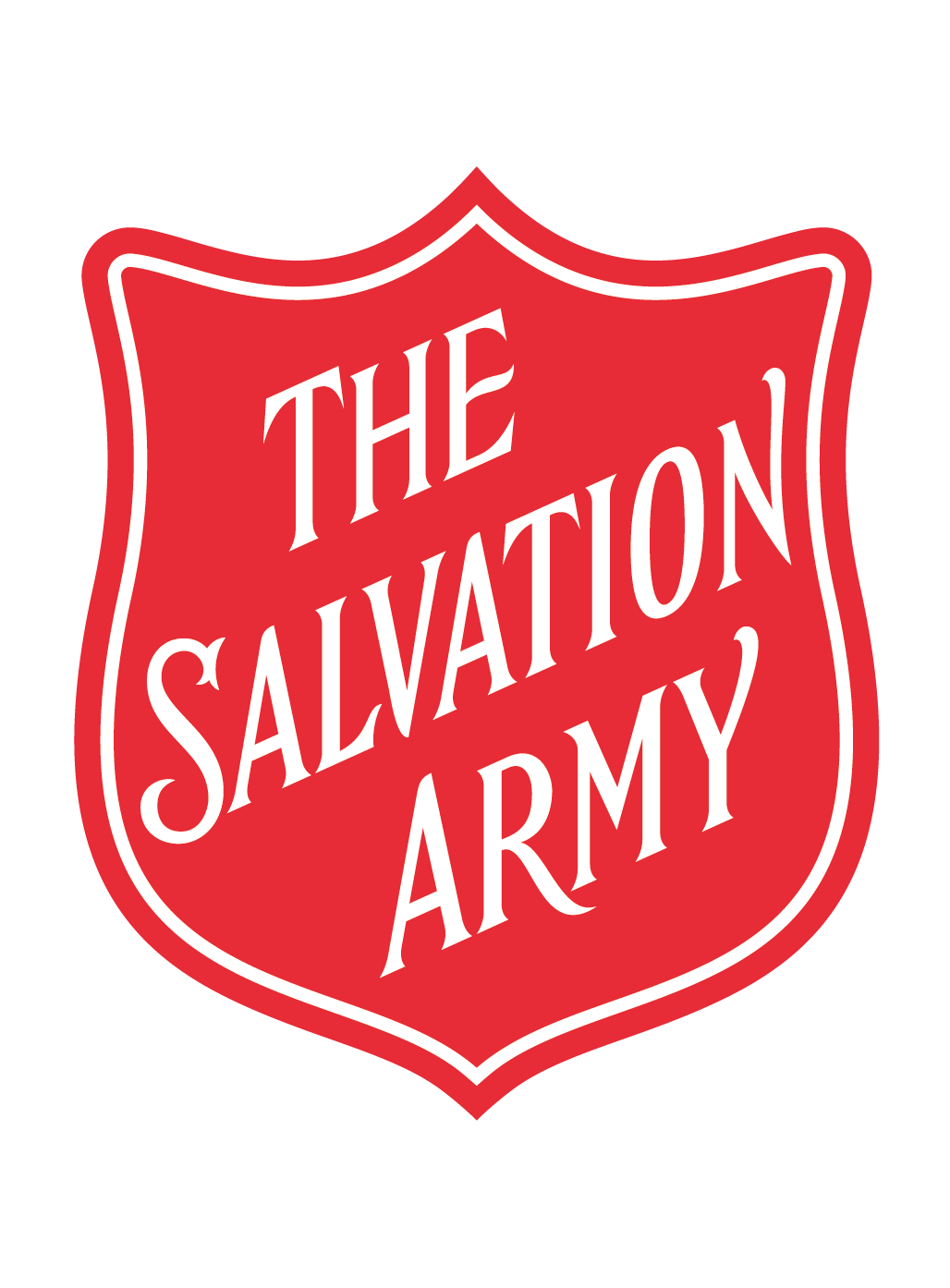 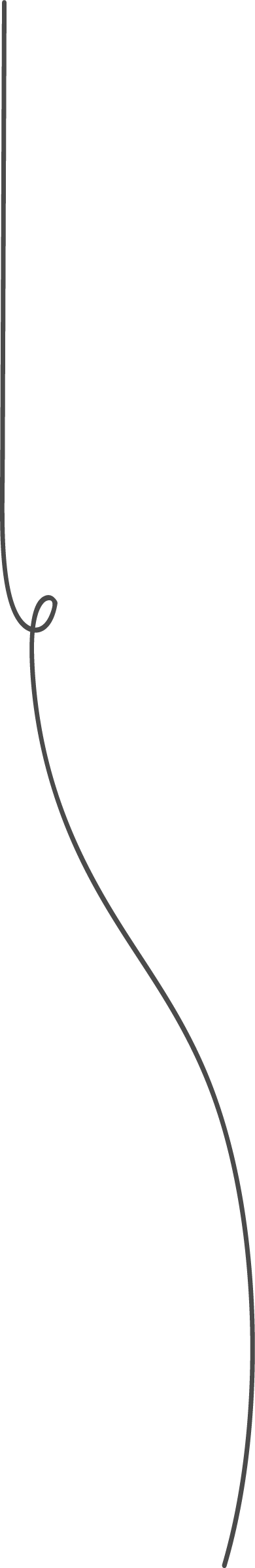 ENVIRONMENT SUNDAY
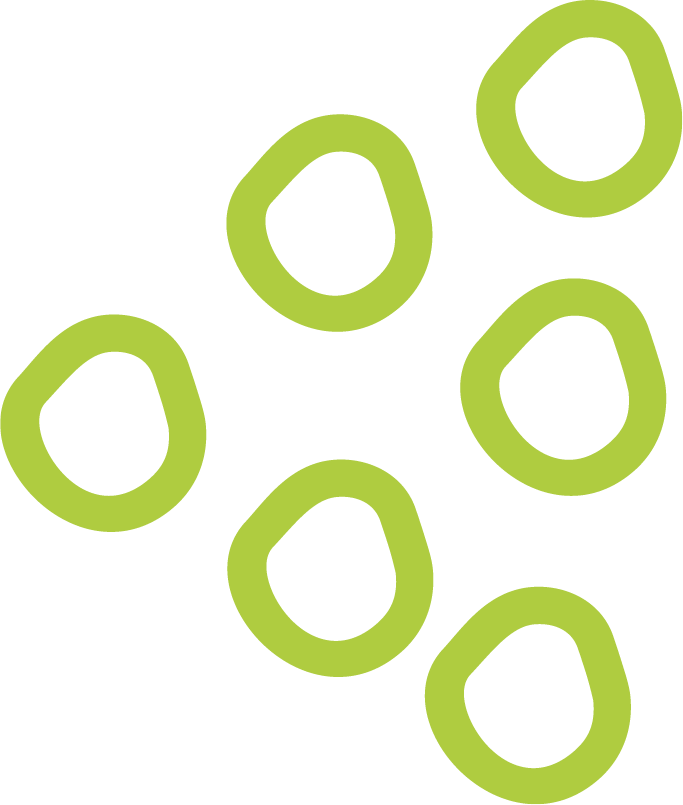 Title Heading

Text
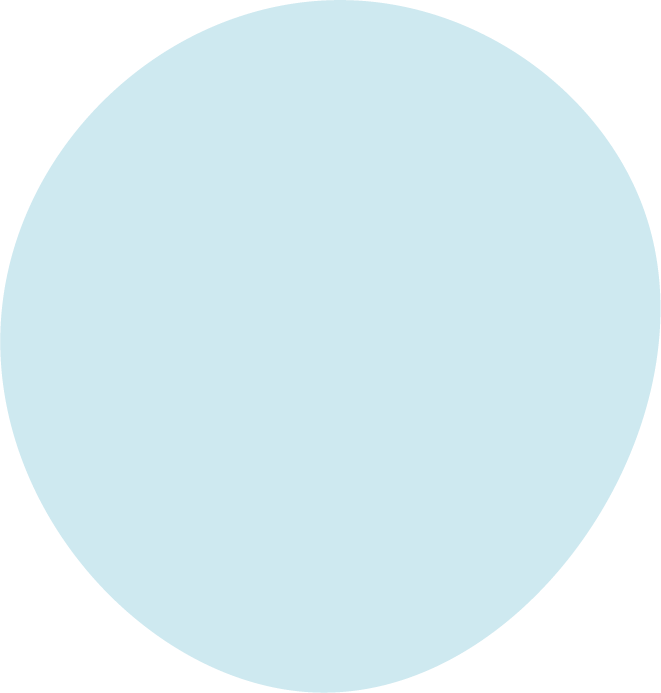 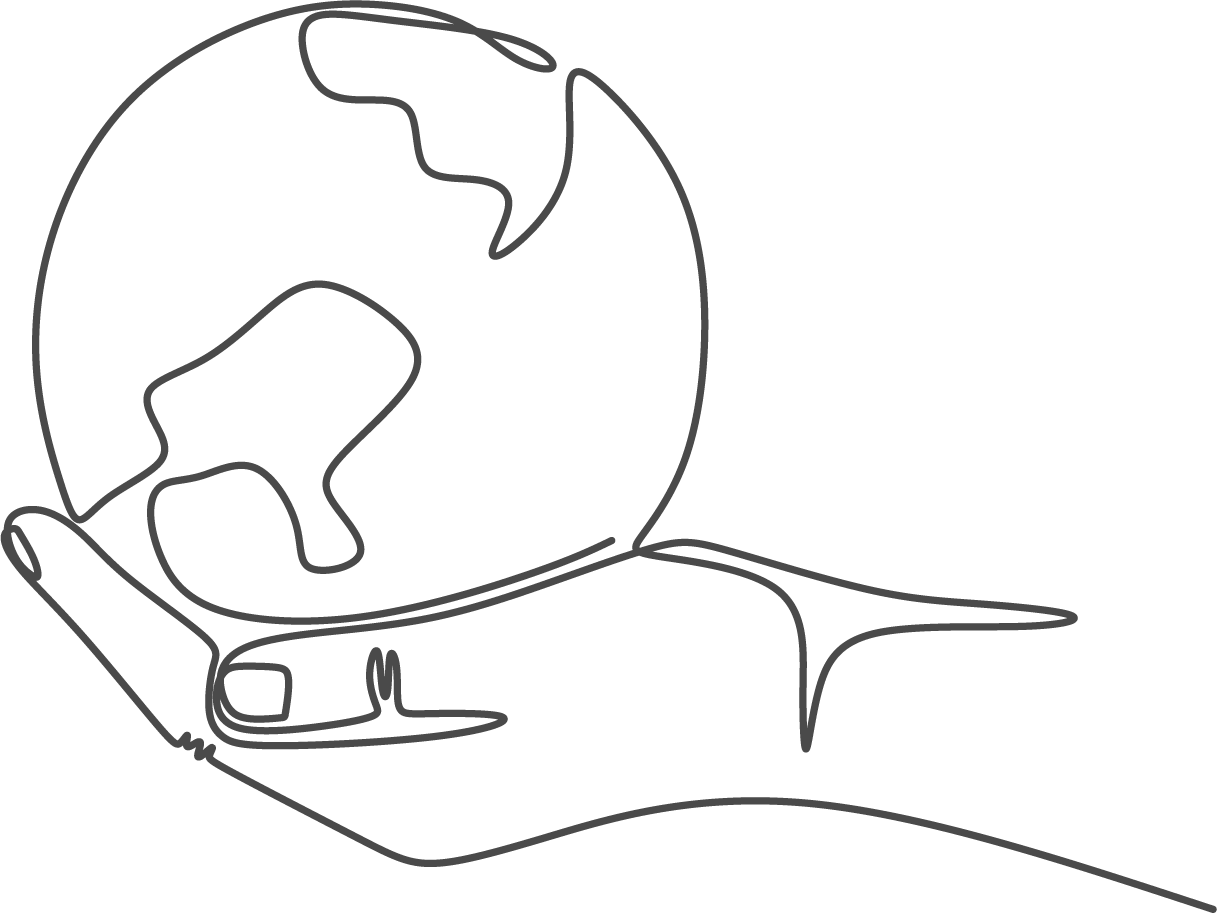